BarnekoordinatorfunksjonenStrategisamling barnas helsetenester, Molde 12.06.2024 Eli Mette Finnøy, seniorrådgivar SFMR
Retten går fram av pbrl. § 2-5 c: 

Familier som har eller venter barn med alvorlig sykdom, skade eller nedsatt funksjonsevne, og som vil 
ha behov for langvarige og sammensatte eller koordinerte helse- og omsorgstjenester og 
andre velferdstjenester, har rett 
til barnekoordinator.

Klage etter reglar i prbl. kap. 7
Plikten går fram av hol. § 7-2 a: 

Kommunen har plikt til å oppnevne barnekoordinator jf. helse- og omsorgstjenesteloven § 7-2 a.
[Speaker Notes: Det innebærer at det er den kommunale helse- og omsorgstjenesten som skal oppfylle retten til barnekoordinator. Spesialisthelsetjenesten har ikke plikt til å tilby barnekoordinator. 


Lovteksten: Hol. § 7-2 a. Barnekoordinator
For familier som har eller venter barn med alvorlig sykdom, skade eller nedsatt funksjonsevne, og som vil ha behov for langvarige og sammensatte eller koordinerte helse- og omsorgstjenester og andre velferdstjenester, skal kommunen oppnevne en barnekoordinator dersom foreldrene eller den som samtykker på vegne av barnet, ønsker dette.
Barnekoordinatoren skal sørge for
a. koordinering av det samlede tjenestetilbudet,
b. å ha oversikt over og bidra aktivt til å ivareta kommunens ansvar for nødvendig oppfølging og tilrettelegging for familien og barnet i form av tilbud om eller ytelse av helse- og omsorgstjenester og andre velferdstjenester,
c. at familien og barnet får nødvendig informasjon og helhetlig veiledning om helse- og omsorgstjenestetilbudet,
d. at familien og barnet får nødvendig informasjon og helhetlig veiledning om andre velferdstjenester og relevante pasient- og brukerorganisasjoner, at familien og barnet gis veiledning i deres kontakt med disse, og at det formidles kontakt eller henvisning videre til slike tjenester eller organisasjoner og
e. fremdrift i arbeidet med individuell plan.

Kommunens plikt til å oppnevne barnekoordinator gjelder frem til barnet fyller 18 år.

Kongen i statsråd kan i forskrift gi nærmere bestemmelser om hvilken kompetanse og hvilke oppgaver barnekoordinatoren skal ha]
Oppnevning av barnekoordinator
Frå den kommunale helse- og omsorgstenesta, men òg frå andre sektorar
Rollen som barnekoordinator kan tildelast ein av tenesteytarane. 

Kommunen kan òg velge å opprette eigne stillingar som barnekoordinator. 

Kommunen må sikre gode rammer for barnekoordinators arbeid

Samarbeid om tjenester til barn, unge og deres familier - Helsedirektoratet
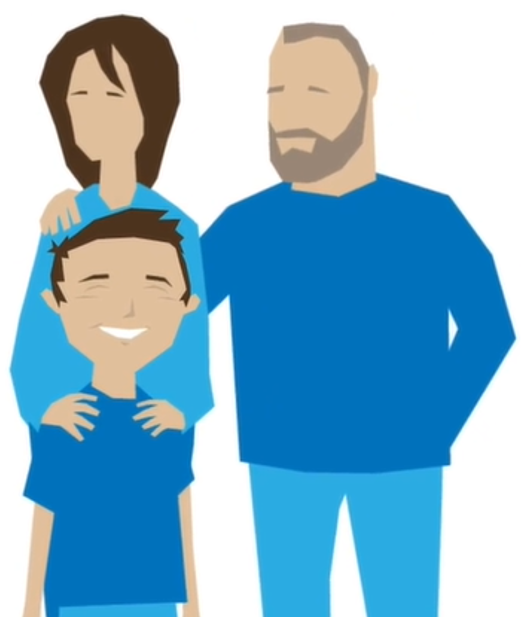 [Speaker Notes: 1-3
Dersom det er oppnevnt barnekoordinator, skal barnekoordinatoren sørge for samordning av tjenestetilbudet. De øvrige velferdstjenestenes plikt til å samarbeide med barnekoordinatoren følger av velferdstjenestenes samarbeidsplikter og bestemmelsene om kommunens samordningsansvar.

4.

Kommunen må sikre at barnekoordinator har tilstrekkelig kompetanse og rammer for å kunne ivareta sitt ansvar - Det er et lederansvar å sikre at barnekoordinator har dette. 

Det handler både om å få opplæring før en trer inn i rollen, og veiledning og oppfølging i videre læringsprosess.     Barnekoordinator bør ha god kjennskap til helse- og omsorgstjenester og andre velferdstjenester. 
-------
Kompetanse:   Rollen som barnekoordinator kan ivaretas uavhengig av profesjon, og det bør legges vekt på den enkeltes reelle kompetanse og forutsetning for å kunne ivareta barnekoordinators lovpålagte oppgaver. En faktor som er mer fremtredende for barnekoordinator enn andre koordinatorfunksjoner er at de skal ivareta både barnet og familien. En kombinasjon av relevant fag- og profesjonskompetanse, erfaring og personlig egnethet er et sentralt utgangspunkt. Å kunne håndtere kompleksitet, ha evne til å arbeide strukturert og ha gode ferdigheter i å bygge relasjoner, er viktige egenskaper i vurderingen av egnethet.     

Koordinerende enhet har ansvaret for opplæring og veiledning av barnekoordinatorer. Sentrale temaer i opplæringen er de samme som for alminnelig koordinator. En mer spisset kompetanse inn mot målgruppene barn, ungdom og familie er imidlertid mer fremtredende for barnekoordinator.
Kommunen skal sørge for at barnekoordinator har nødvendig kunnskap om og kompetanse i det aktuelle fagfeltet, relevant regelverk, retningslinjer, veiledere og styringssystemet, se forskrift om ledelse og kvalitetsforbedring i helse- og omsorgstjenesten § 7 bokstav b.]
Forventningsavklaring til rollen overfor barnet, ungdommen, familien og samarbeidspartar
Avklaring av forventningar bør skje i kontinuerleg og åpen dialog mellom barnekoordinator og barnet, ungdommen og familien

Bør understøtte det naturlege samspelet i familien

Skal ikkje overta oppgåver som ligg til andre tenesteyterar og ikkje overprøve deira faglege vurderingar
Rollen som barnekoordinator
Mynde til å koordinere

Barnekoordinators oppgåver etter hol. § 7-2 a føresett mynde til å beslutte i forhold som gjeld koordineringa av dei kommunale velferdstenestene til barnet, ungdommen og familien.  

Kva for mynde barnekoordinator har, og korleis dette i praksis gjennomføres i den enkelte kommune, vil følge av delegeringsvedtak som gjort innanfor kommunedirektørens rammer.
[Speaker Notes: Det har vært noko forvirring rundt dette med barnekoordinator og hva forskjellen egentlig er fra den ordinære koordinatorordninga . 

Kommunane har organisert ordninga med barnekoordinator ulikt.  Det viktigaste er at kommunen er klar over sitt ansvar for å gi opplæring og nok tid til de som skal være det. 

Delegasjon er viktig, men vel så viktig er kanskje informasjon til de andre i kommunen om denne delegasjonen slik at de vet at barnekoordinatoren har en slik myndighet.  
 
-----------------------------------------

Stort behov for kunnskap om taushetsplikt, opplysningsplikt/-rett og mulighet for informert samtykke fra de det gjelder til å samhandle. 
Tillit til å gi samtykke kan oppnås gjennom tydelig fokus på «informert samtykke» som når som helst kan trekkes tilbake. 


Vilkår: Familien venter barn eller har barn under 18 år     
Retten til barnekoordinator kan inntre allerede under svangerskapet eller når foreldre er tildelt et adoptivbarn.    

Barnet eller ungdommen må være under 18 år for at familien skal ha rett til barnekoordinator.    

Selv om retten opphører ved fylte 18 år kan kommunen velge å tilby barnekoordinator også etter 18 år, for eksempel frem til barnet eller ungdommen fyller 25 år.    

Vilkår: Barnet har alvorlig sykdom, skade eller nedsatt funksjonsevne     
Barnets eller ungdommens sykdom, skade eller nedsatte funksjonsevne kan være av somatisk, psykisk, fysisk, sosial, kognitiv eller sensorisk art.   

Det er ikke et vilkår at barnet har fått en diagnose.      

Med «sykdom» menes både tilstander som kan diagnostiseres som en spesifikk sykdom og syndromer. Sykdom er en fellesbetegnelse på tilstander som kjennetegnes ved forstyrrelser i kroppens normale organiske eller psykiske og kognitive funksjoner og som forandrer dem på en skadelig måte. Med syndromer menes grovt sett tilstander der det er flere symptomer, tegn og funn som til sammen peker mot eller danner en klinisk enhet, og som karakteriserer en sykdom eller tilstand.     

Med «skade» siktes det særlig til tilstander hvor uventede hendelser påvirker helsetilstanden på en negativ måte, for eksempel ulykker eller påført skade gjennom vold. En skade behøver likevel ikke være resultat av en brå eller uventet hendelse. 

Det kan også være belastningsskader som følge av langvarig uheldig eksponering, for eksempel omsorgssvikt. Slike skader kan igjen føre til nedsatt funksjonsevne.     
Med «nedsatt funksjonsevne» menes funksjonsnedsettelse av både fysisk, psykisk, sosial, sansemessig og kognitiv art. Funksjonsnedsettelse innebærer tap av, skade på eller avvik i en kroppsdel eller i en av kroppens psykologiske, fysiologiske, kognitive eller biologiske funksjoner. Noen er født med nedsatt funksjonsevne, mens andre får funksjonsnedsettelser på grunn av sykdom eller skade senere i livet.    

At et barn eller ungdom er utsatt for vold, overgrep, omsorgssvikt, mobbing, utestengning eller andre store belastninger kan føre til alvorlig sykdom, skade eller nedsatt funksjonsevne. Tilsvarende kan barn eller ungdom som utsetter andre for vold eller seksuelt skadelig atferd ha underliggende alvorlig sykdom, skade eller nedsatt funksjonsevne som kan gi rett til barnekoordinator. Disse sammenhengene bør derfor kartlegges der de er aktuelle. 

Begrepene sykdom, skade eller nedsatt funksjonsevne er vanskelig å definere helt klart eller entydig. For det første kan grensen mellom sykdom og skade i seg selv være flytende eller overlappende. For det andre kjennetegnes en rekke sykdommer eller skader av at de fører med seg ulike former for nedsatt funksjonsevne. I noen tilfeller kan det derfor være usikkert om det er mest riktig å klassifisere en tilstand som en sykdom, skade eller en funksjonsnedsettelse. I praksis vil det imidlertid ikke være nødvendig å alltid skille entydig her, fordi alle tre alternativene gir rett til barnekoordinator. 

Det er ofte sammenhenger mellom sykdom, skade og nedsatt funksjonsevne, og noen ganger er de gjensidig forsterkende. For eksempel kan skader påført ved andres maktmisbruk, ofte av nærpersoner, føre til traumer som gir mer langvarige og komplekse behov enn selve skaden.  

Alvorlig    
Barnets eller ungdommens sykdom, skade eller nedsatte funksjonsevne skal være «alvorlig», men kravet skal ikke tolkes strengt.    

Alvorlighetsgraden for en og samme sykdom, skade eller funksjonsnedsettelse kan variere mye fra barn til barn. Det sentrale er hvilken negativ betydning sykdommen, skaden eller den nedsatte funksjonsevnen har for barnets eller ungdommens helsetilstand og hjelpebehov, basert på en individuell og konkret faglig vurdering.     

Det må gjøres en helhetsvurdering av om tilstanden til barnet eller ungdommen er alvorlig. Vurderingstema er hva tilstanden kan føre til av nedsatt funksjons- og mestringsevne, invaliditet, sykdomsutvikling, smerte eller nedsatt livsutfoldelse. Om tilstanden vil føre til tap av viktige kroppsfunksjoner eller sanser er blant sentrale temaer. Tilgjengelig kunnskap om den aktuelle tilstanden bør inngå i helhetsvurderingen.  

Fysiske hindringer i livsutfoldelse kan føre til konsekvenser både psykisk og sosialt. Psykisk sykdom kan også føre til sosial isolasjon og reduksjon i fysisk aktivitet. Kombinasjoner av sykdom, skade eller nedsatt funksjonsevne kan føre til at tilstanden samlet sett anses mer alvorlig.     

I vurderingen kan det også sees hen til hvor komplisert tilstanden er å behandle eller hvilken helse- og sosialfaglig kompetanse som kreves for å behandle tilstanden eller følgene av den.    

Vilkår: 	Familien venter barn eller har barn under 18 år 
	Barnet har alvorlig sykdom, skade eller nedsatt funksjonsevne
	Barnet har behov for langvarige og sammensatte eller koordinerte helse- og omsorgstjenester og andre 	velferdstjenester


Med behov for «helse- og omsorgstjenester og andre velferdstjenester» menes at barnet eller ungdommen har behov for både helse- og omsorgstjenester og andre velferdstjenester. Andre velferdstjenester kan for eksempel være NAV-ytelser eller tilrettelagte tilbud i barnehage eller skole. 
Barnets eller ungdommens behov for tjenester omfatter både tjenestebehov som det allerede er innvilget tjenester for, og tjenestebehov som fremdeles er udekket. Det er altså ikke et krav at barnet eller ungdommen allerede er tildelt både helse- og omsorgstjenester og en annen velferdstjeneste.  

Med «langvarig» menes at barnets eller ungdommens behov for helse- og omsorgstjenester og andre velferdstjenester må være av en viss varighet. Vilkåret skal ikke tolkes strengt. Vilkåret kan for eksempel være oppfylt selv om behovet for tjenester bare strekker seg over noen få måneder. Situasjoner hvor det åpenbart handler om et kortvarig behov vil kunne falle utenfor. 

Vilkåret bør ses i tett sammenheng med behovet for koordinering. Barnets, ungdommens og familiens opplevelse av uforutsigbarhet kan være en viktig faktor i vurderingen av behov for koordinering.  

En familie vil for eksempel kunne ha nytte av målrettet og koordinert oppfølging i en kritisk, men forholdsvis kortvarig periode. Eksempelvis kan dette gjelde krevende livsfaser som siste del av et utfordrende svangerskap. I sårbare overganger kan det for noen barn og unge være behov for koordinering av tjenestetilbudet i en kortere periode. Dette gjelder eksempelvis i overgangen fra barneskole til ungdomsskole eller fra mindreårig til myndig.  
Med behov for «sammensatte eller koordinerte» menes at det er behov for at tjenestene til barnet eller ungdommen ses i sammenheng og virker sammen. Sentralt i vurderingen av vilkåret er om barnet eller ungdommen har behov for at tjenestene ytes i en helhetlig sammenheng. Dette vil for eksempel gjelde når det er avhengigheter mellom tjenestene. 

Momenter som familiesituasjon, sosioøkonomiske forhold eller språklig og kulturell bakgrunn kan være viktige i en helhetsvurdering av barnets behov for sammensatte eller koordinerte tjenester. Barnets behov kan også vurderes i kontekst av familiens samlede omsorgsplikt og omsorgsoppgaver. Der det er tvil om vilkåret er oppfylt, men familiens situasjon er svært vanskelig, kan det være riktig å vektlegge familiens helhetlige situasjon i vurderingen. Barnet kan også oppfylle vilkåret uavhengig av familiens situasjon. 

Plikten til å tilby barnekoordinator er lagt til kommunen etter helse- og omsorgstjenesteloven § 7-2 a. 
Koordinerende enhet i kommunen har overordnet ansvar for oppnevning, opplæring og veiledning av barnekoordinator.      
	Plikten til å tilby barnekoordinator ligger til kommunen 
	Ikke krav til enkeltvedtak 
	Involvering av barnet, ungdommen og familien 

Gjennom oppnevningen av barnekoordinator utpekes hvem som har ansvaret for samordningen av tjenestene til barnet. 

Involvering av barnet, ungdommen og familien 
Barnets beste skal være et grunnleggende hensyn ved handlinger og avgjørelser som berører barn. Videre har barn rett til å bli hørt i spørsmål som gjelder dem selv, og deres mening skal tillegges vekt i overensstemmelse med deres alder og utvikling. Les om hvordan barnets rett til å bli hørt og barnets beste kan ivaretas i kapittel 3. 

Barnet, ungdommen og familien skal få gi uttrykk for sine behov, ønsker og synspunkter ved vurdering av rett til barnekoordinator og ved gjennomføringen av retten. Viktige spørsmål er: Hva er viktig for deg og dere som familie? 
Barnekoordinator har en sentral rolle i å bidra til å sikre at barnet, ungdommen og familien får medvirke og får informasjon ved gjennomføring av helse- og omsorgstjenester og andre velferdstjenester.]
Eksempel:Barnekoordinatorfunksjon – delegeringsvedtak og beskriving av mynde og oppgåver
Delegeringsvedtak
Koordinerande eining ved ………….. gis mynde til å oppnevne barnekoordinator (jf. hol. § 7-3).
Dette betyr at ingen tenester kan fritakast frå å ivareta barnekoordinatorfunksjonen der koordinerande eining vurdera det som både hensiktsmessig og berekraftig. 
Barnekoordinators mynde
Vurdere kva som er forsvarleg samarbeid og koordinering rundt barnet med behov for barnekoordinator.
Pålegge velferdstenesta å samarbeide betre eller å koordinere det samla tenestetilbod betre, i tilfelle kor samarbeid og koordinering ikkje fungera/ er forsvarleg.
Mynda omfattar ikkje å:
Ta slutningar om innhald i, og omfanget av, tenestene.
Overprøve faglege vurderingar føretatt av det enkelte helse-/fagpersonell, eller av den enkelte velferdsteneste.
[Speaker Notes: FØRST – Eksempel frå Fredrikstad kommune:  

Barnekoordinatorfunksjon – delegeringsvedtak og beskrivelse av myndighet og oppgaver

Bakgrunn
Til enhver tid er det barn og unge som har behov for et sammensatt tjenestetilbud, med oppfølging som involverer flere aktører i velferdstjenestene. Noen vil ha slike behov allerede fra fødselen av, og andre vil få behov for slike tjenester underveis.
For å styrke oppfølgingen av utsatte barn, unge og deres familier, er det, med virkning fra 1. august 2022, vedtatt bestemmelser om samarbeid, samordning, barnekoordinator og individuell plan.

Det er endringer og nye bestemmelser i helse- og omsorgstjenesteloven, spesialisthelsetjenesteloven, psykisk helsevernloven, tannhelsetjenesteloven, pasient- og brukerrettighetsloven, barnevernloven, barnehageloven, opplæringsloven, privatskoleloven, sosialtjenesteloven, NAV-loven, krisesenterloven, familievernkontorloven og integreringsloven.

Endringene er en harmonisering av ulike lovverk og sier noe om krav til samarbeid. Skole og barnehage defineres tydelig som velferdstjenester. Det er utarbeidet en nasjonal veileder «Samarbeid om tjenester til barn, unge og deres familier», som omtaler følgende bestemmelser:

	 Plikt for velferdstjenestene til å samarbeide uten at samarbeidet er knyttet til en enkelt  sak (samarbeid på systemnivå)
	 Plikt for velferdstjenestene til å samarbeide i enkeltsaker (samarbeid på individnivå)
	 Samordningsplikt for kommunen
	 Rett til barnekoordinator
	 Rett til individuell plan (IP)

Veilederen beskriver lovendringene som er relevante for samarbeid på tvers av tjenestene, og gir ikke sektorspesifikk veiledning.]
Forts. Eksempel:  Barnekoordinatorfunksjon – delegeringsvedtak og beskriving av mynde og oppgåver
Barnekoordinators oppgåver er å:
Koordinere det samla tenestetilbodet.
Ha oversikt over og bidra aktivt til å ivareta kommunens ansvar for nødvendig oppfølging og tilrettelegging for familien og barnet i form av tilbod om eller yting av helse- og omsorgstenester og andre velferdstenester.
Sørge for at familien og barnet får nødvendig og helheitleg rettleiing om andre velferdstenester og relevante pasient- og brukarorganisasjonar, at familien og barnet gis rettleiing i deira kontakt med desse, og at det vert formidla kontakt eller henvisning vidare til slike velferdstenester eller organisasjonar. 
Sørge for framdrift i arbeidet med individuell plan.
Varigheit og ny vurdering
Tilbod om barnekoordinator gis fram til fylte 18 år.
Koordinerande eining skal alltid gjere ein ny vurdering ved 17 år, med tanke på overgang til ordinær koordinatorordning og tilhørigheit i ein allereie sårbar fase.
[Speaker Notes: Barnekoordinators oppgaver

Barnekoordinators oppgaver er å:
 Koordinere det samlede tjenestetilbudet.
 Ha oversikt over og bidra aktivt til å ivareta kommunens ansvar for nødvendig
oppfølging og tilrettelegging for familien og barnet i form av tilbud om eller ytelse av
helse- og omsorgstjenester og andre velferdstjenester.
 Sørge for at familien og barnet får nødvendig og helhetlig veiledning om andre
velferdstjenester og relevante pasient- og brukerorganisasjoner, at familien og barnet
gis veiledning i deres kontakt med disse, og at det formidles kontakt eller henvisning
videre til slike velferdstjenester eller organisasjoner
 Sørge for framdrift i arbeidet med individuell plan.

Varighet og ny vurdering
Tilbud om barnekoordinator gis fram til fylte 18 år.
Koordinerende enhet skal alltid gjøre en ny vurdering ved 17 år, med tanke på overgang til ordinær koordinatorordning og tilhørighet i en allerede sårbar fase.

xxxxxxxx
kommunedirektør]